Победитель Всероссийского конкурса лучших учителей
Федоров
Валерий Дмитриевич
учитель информатики
Бордонской СОШ
Сунтарского улуса.
Заслуженный учитель Республики Саха (Якутия).
Отличник народного просвещения РФ.
Федоров Валерий Дмитриевич
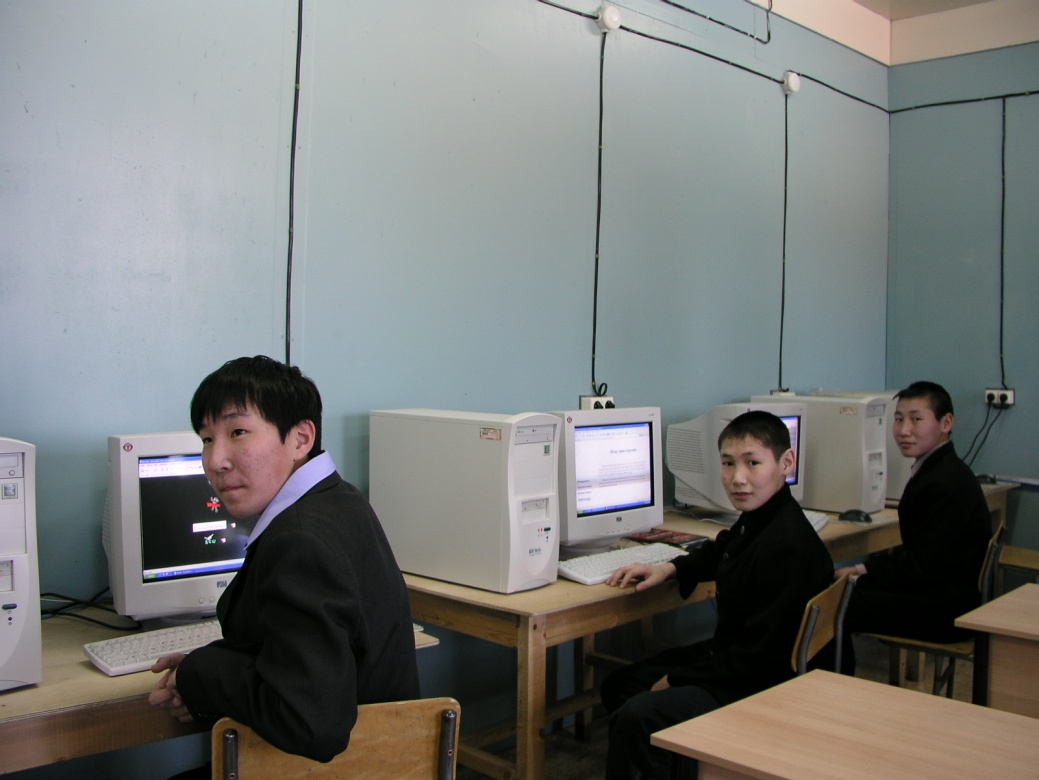 учитель информатики
МОУ «Бордонская средняя общеобразовательная школа»
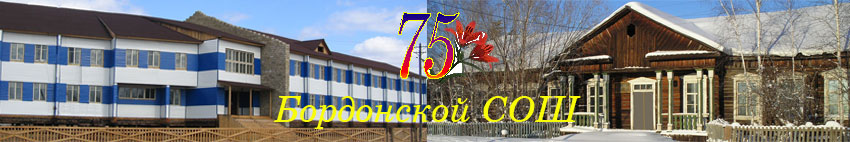 Компьютерный класс
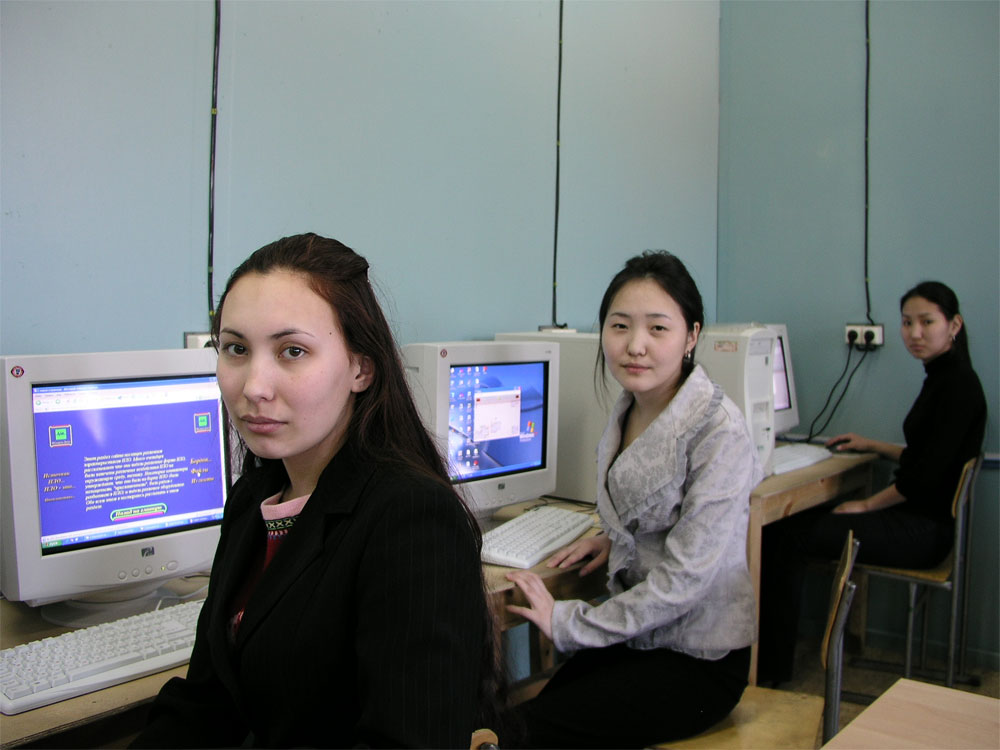 С 1987 года Валерий Дмитриевич преподает информатику в школе, его кабинет является лучшим в улусе, отмечен Почетной грамотой МО РС (Я). 
с 1999 года организован доступ к пользованию Интернетом. 
Методическая тема «Использование информационно-коммуникационных технологий в учебном процессе и воспитательной работе в школе»
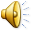 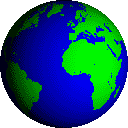 Сайт школы был признан одним из лучших в республике
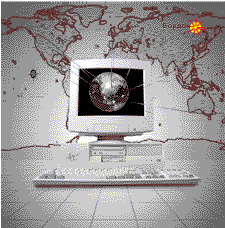 На I республиканском конкурсе образовательных WEB-сайтов школа отмечена сертификатом в номинации «Лучший сайт по образовательным проектам»
XI съезд работников образования РС(Я)
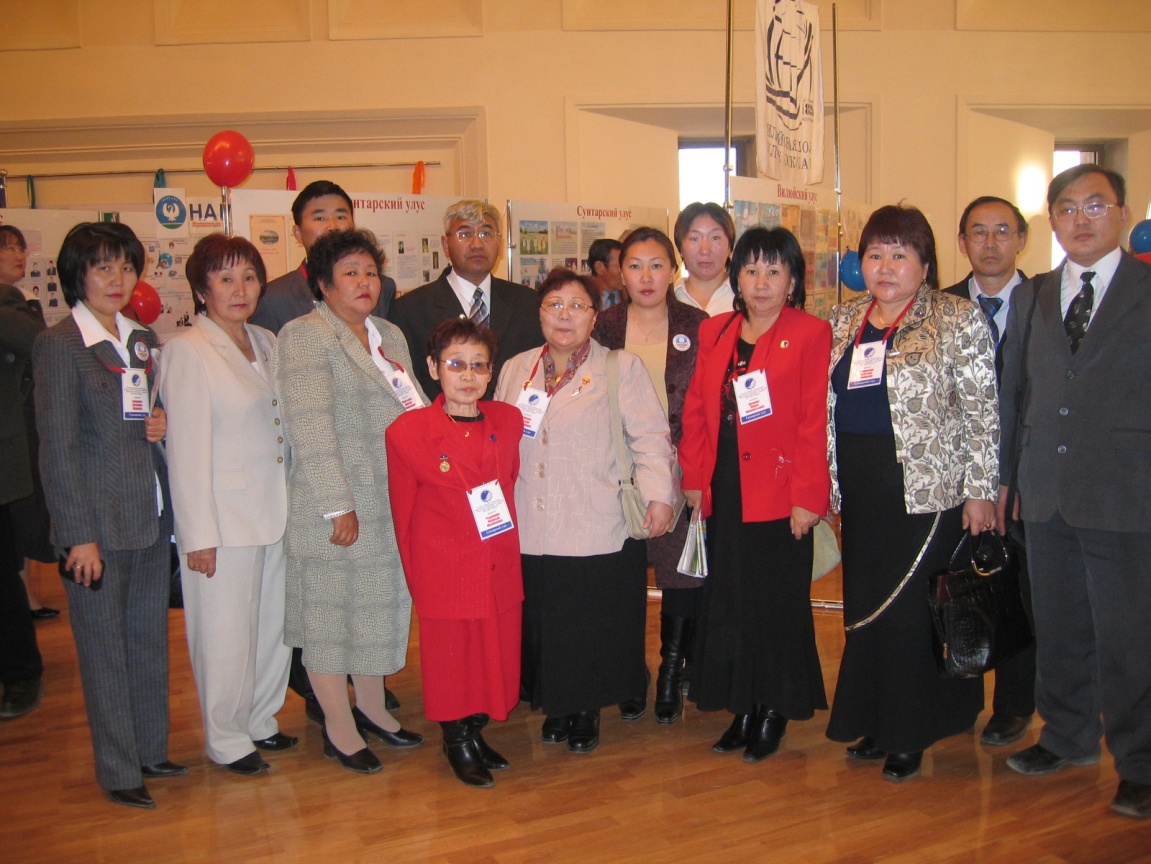 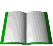 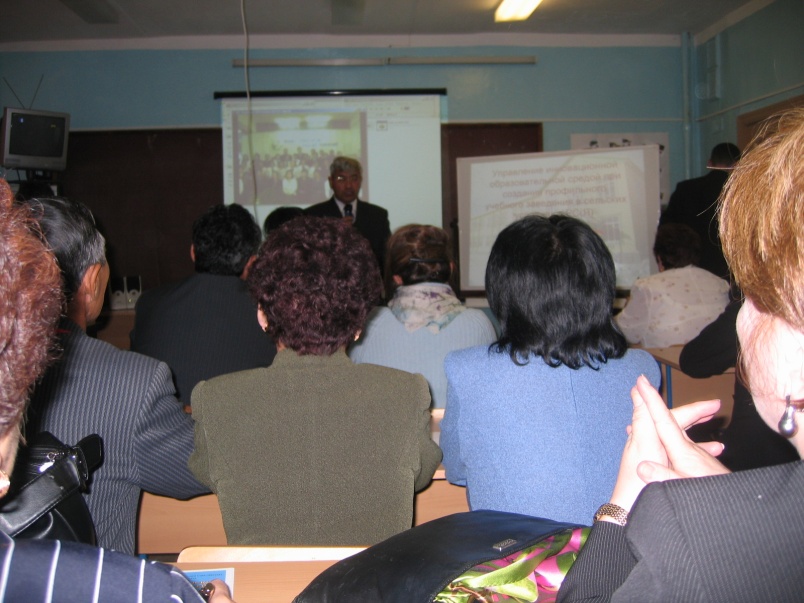 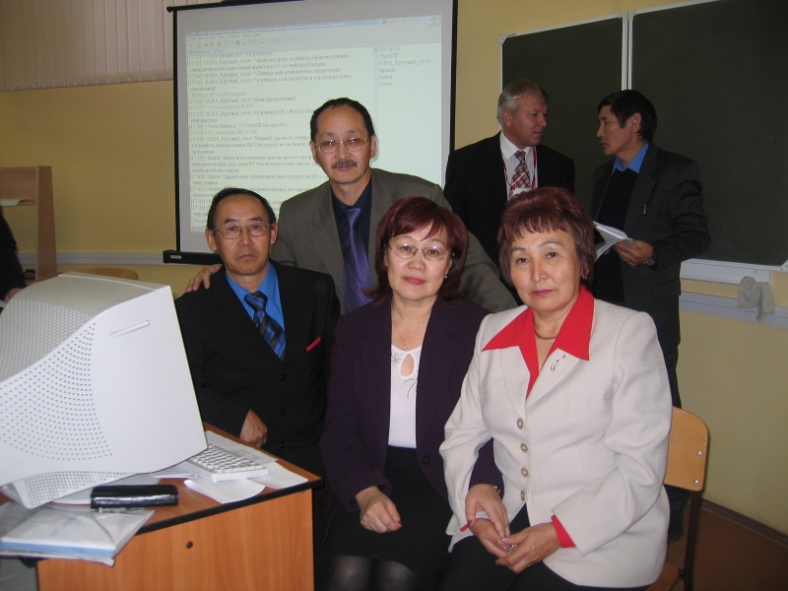 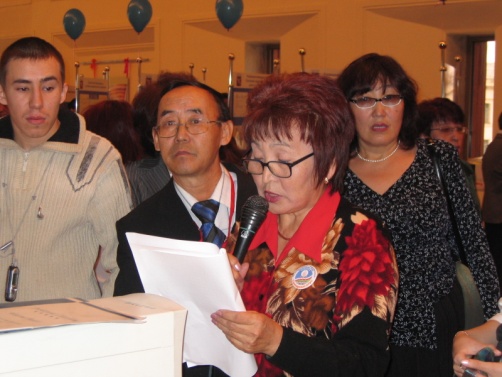 В рамках XI съезда работников образования РС(Я) наша школа стала лауреатом выставки «образование для всех гарантия прав и свобод»
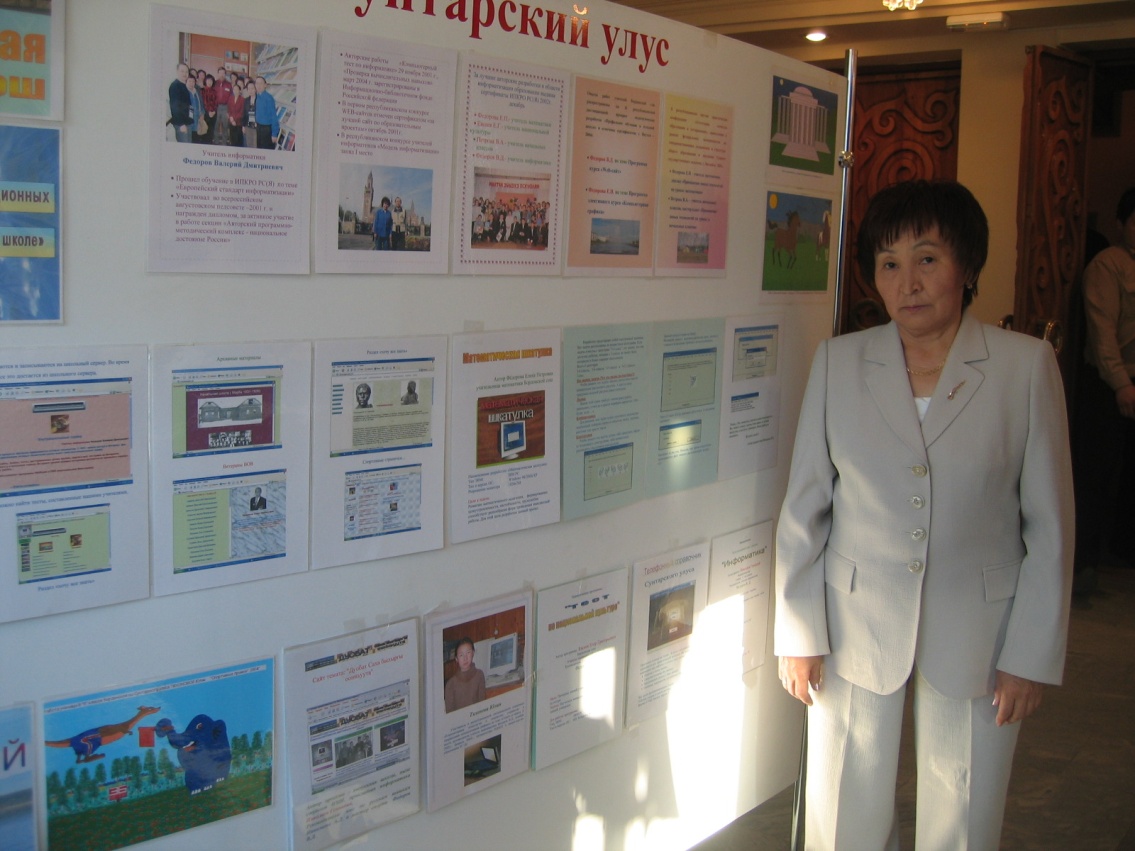 Валерий Дмитриевич является обладателем Гранта ректора ИПКРО МО РС (Я) в номинации «Модель информатизации школы улуса».
в рамках 11 съезда работников образования РС(Я) наша школа стала лауреатом выставки «Образование для всех: гарантия прав и свобод» в номинации «Использование информационно-коммуникационных технологий в учебном процессе и воспитательной работе в школе»
Республика Саха (Якутия)
XI Съезд учителей и педагогической общественности «Качественное образование - надежные инвестиции в будущее»
* 2005 *
ДИПЛОМ
лауреата выставки
«Образование для всех • гарантия прав и свобод» вручается
Бордонская СОШ Сунтарского улуса
в номинации «Использование информационно-коммуникационных
технологий в учебном процессе и воспитательной работе в школе»
министр РС(Я)Ф.В. Габышева
г. Якутск 4 - 5 октября 2005 г.
Автор проекта - выпускник школы, ныне студент ИМИ, (прикладная информатика) Николаев Геннадий, Руководители: кмс по русским шашкам Николаева А.Д. и мастер спорта  Федоров В.Д.
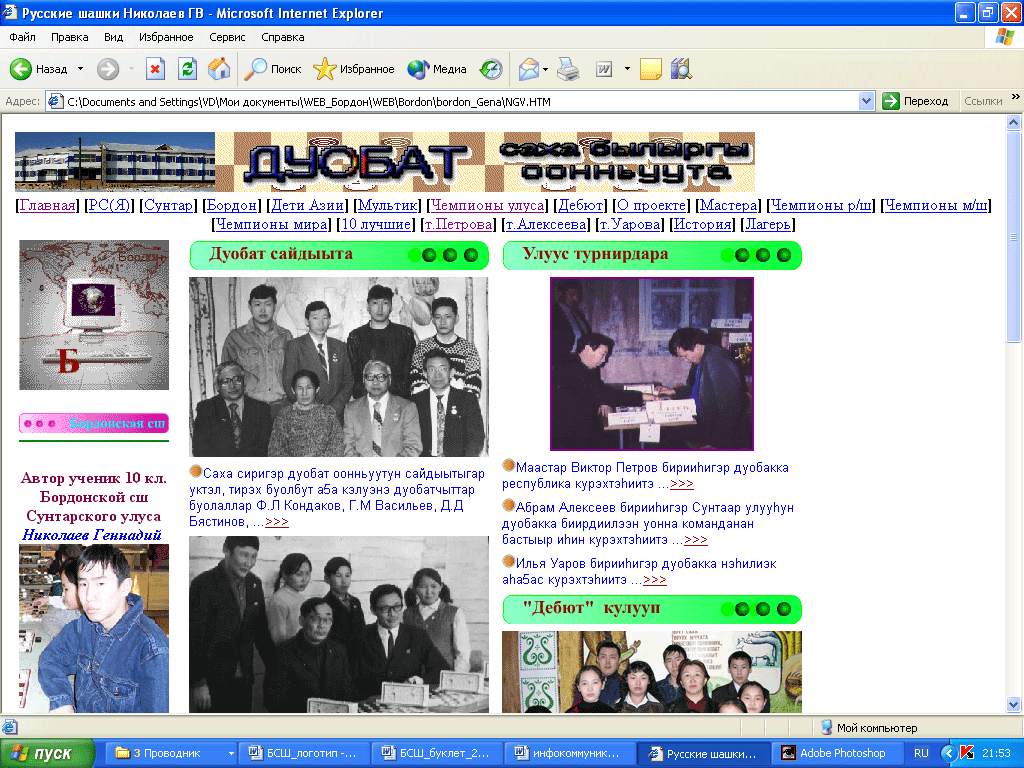 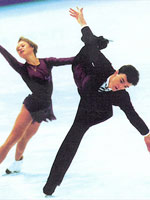 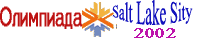 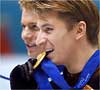 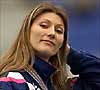 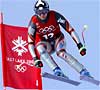 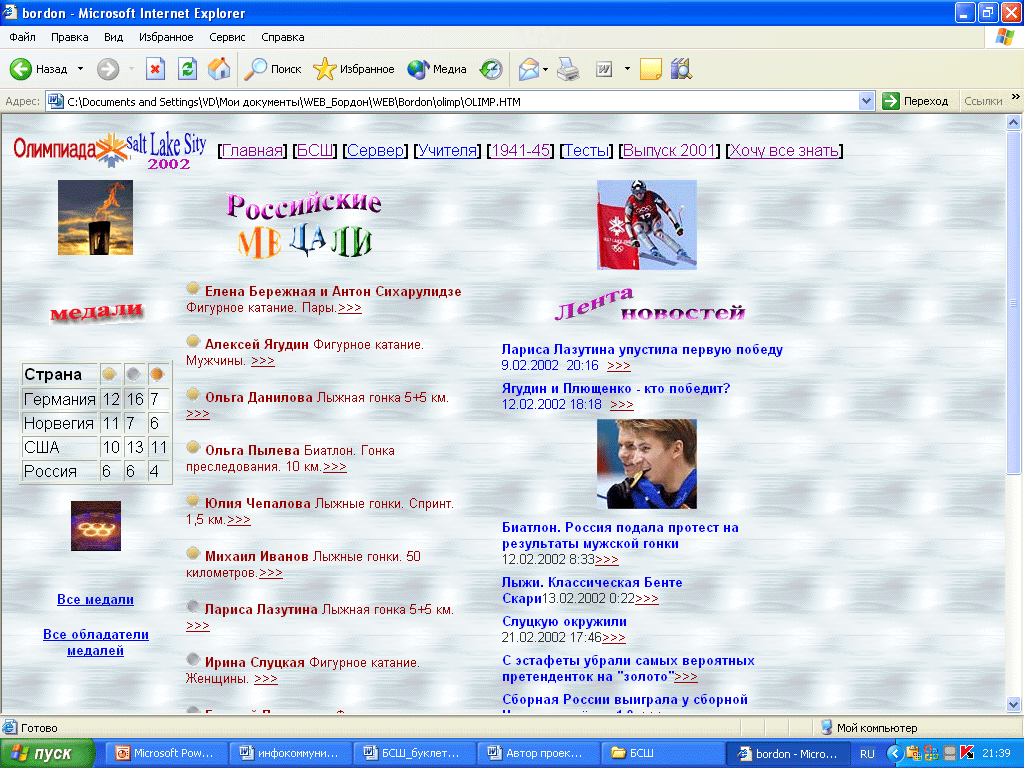 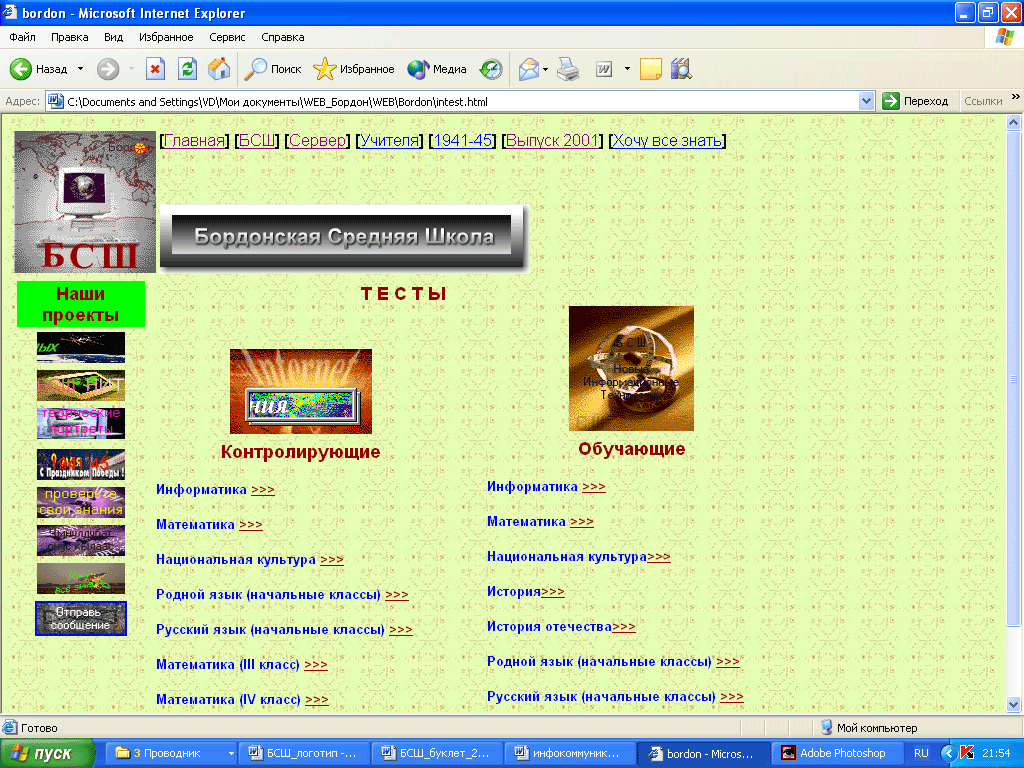 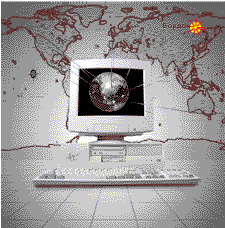 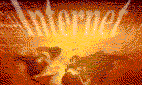 Электронный учебник «Цари России»
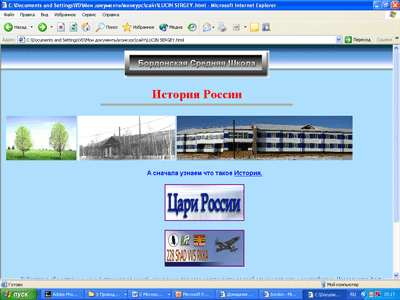 Электронный справочник «Все о компьютерах»
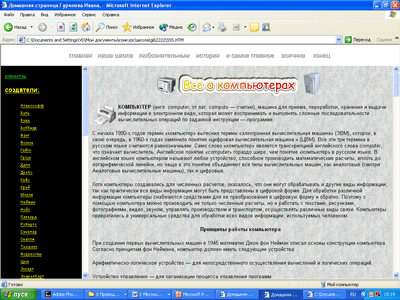 На сервере можно найти и другие порталы
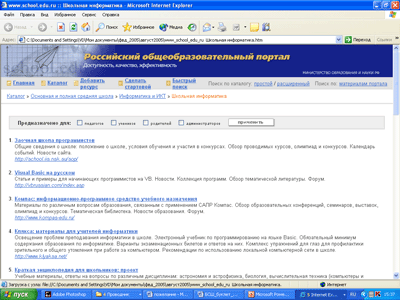 Коллектив школы активно принимает участие в различных дистанционных совещаниях:
январское совещание учителей Республики Саха (Якутия) 2002 г;

Региональный семинар учителей информатики в рамках научно – практической конференции “Информационные технологии в образовании” 29 марта 2001 г.;

республиканская научно – практическая конференция школьников “Мы выбираем здоровье”;

круглый стол и сетевая конференция (чат) “Концепция обновления и развития национальной школы РС(Я): замыслы, достижения, возможности» 2001 г.

августовское совещание работников образования РС(Я) «Ресурсное обеспечение развития системы образования РС(Я)» 2005г.
Всероссийский августовский педсовет
Федоров Валерий Дмитриевич участвовал во Всероссийском августовском педсовете – 2001 в секции “Авторский программно – методический комплекс – национальное достояние России” и награжден дипломом. 

Его программы “Компьютерный тест по информатике” и “Проверка вычислительных навыков” зарегистрированы в информационно – библиотечном фонде Российской Федерации и приравниваются к опубликованным разработкам, отражающим научные результаты диссертации.
Электронный задачник. Автор Федорова Е.П.
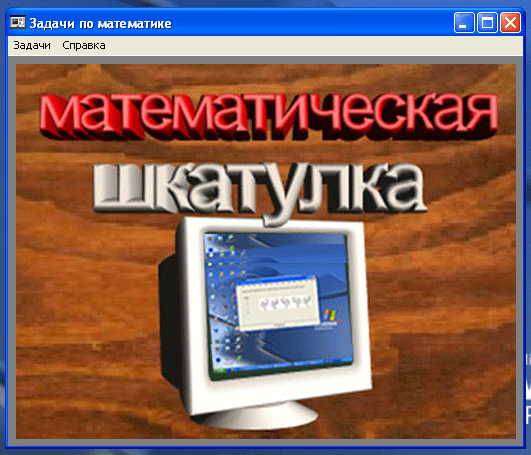 Сто задач с ответами составлены в виде тестов. Они систематизированы по четырём категориям:  3-4 классы, 5-6 классы, 7-8 классы и 9-11 классы
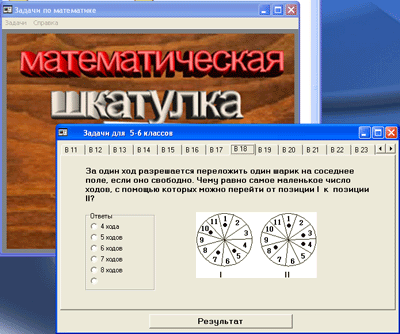 Авторские разработки
«Математическая шкатулка» - логические задачи
«Решение уравнений» -множество примеров, уровень А и В
«История развития вычислительной техники» - о ЭВМ
«Проверка вычислительных навыков»-примеры, уровень А, В и С
«Дьайыыга холобурдар»- I- II кылаастарга
«Ахсаан»- кыра кылаас о5олоругар, А, В уонна С таhымнаах
«Системы обработки текстов» - текстовые редакторы, тест
«Двоичное кодирование информации»- тест
«Электронные таблицы» - тест
«Строковые процедуры и функции» - turbo pascal, тест
«Паскаль основные понятия» - тест
«Калькулятор»-с выводом результата на принтер
Учащиеся занимаются в виртуальных кружках, принимают участие в сетевых олимпиадах, викторинах, дискуссиях и конференциях.
Николаев Геннадий – выпускник, ныне студент ИМИ (прикладная информатика) занял II место в республиканской очной олимпиаде по программированию среди кандидатов сборной Республики Саха (Якутия),
 в республиканской дистанционной олимпиаде «Компьютерные технологии и творчество учащихся» занял II место в номинации «Web - дизайн», 
кандидат в мастера спорта по русским шашкам, неоднократный призер улусных олимпиад по информатике, участник Президентской рождественской елки Республики Саха (январь 2005г)

Тихонова Юлия - ученица 6 класса в республиканской дистанционной олимпиаде «Компьютерные технологии и творчество учащихся» заняла II место в номинации «Компьютерная графика».
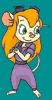 Учащиеся Бордонской СОШ - обладатели гранта Ректора ИПКРО РС(Я):
Иванова Лена -выпускница 2004г за победу в конкурсе компьютерного рисунка, номинация «Обложка для сказки»
Николаева Анна -ученица 9 класса за победу в конкурсе компьютерного рисунка, номинация «Мой город»
Краскова Сардана -ученица 7 «б»  за победу в конкурсе компьютерного рисунка, номинация «Виртуальный- реальный мир»
Региональный центр дистанционного образования и ИПКРО МО РС(Я) проводил дистанционный конкурс компьютерного рисунка(2003г).
Федорова Лена – II класс, II место, «Мой дом»
Иванова Айта – VIII класс, III место, «Волшебная сказка»
Тихонова Катя – X класс, II место, «Приключение котенка»
Михайлова Света – XI класс, III место, «Сказка»
Егоров Витя – IX класс, II место, «Любимый город»
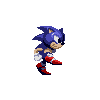 Тихонова Юлия -7 «б» кл.  «Спортивные прыжки» -
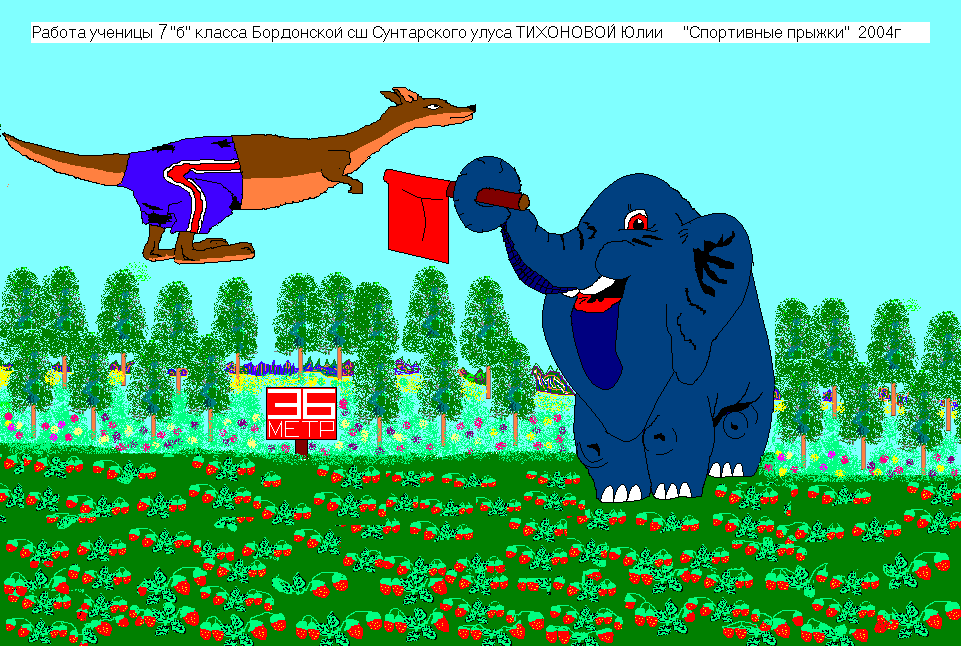 Данилова Марина -11 «б» кл. «Повелитель прерии»
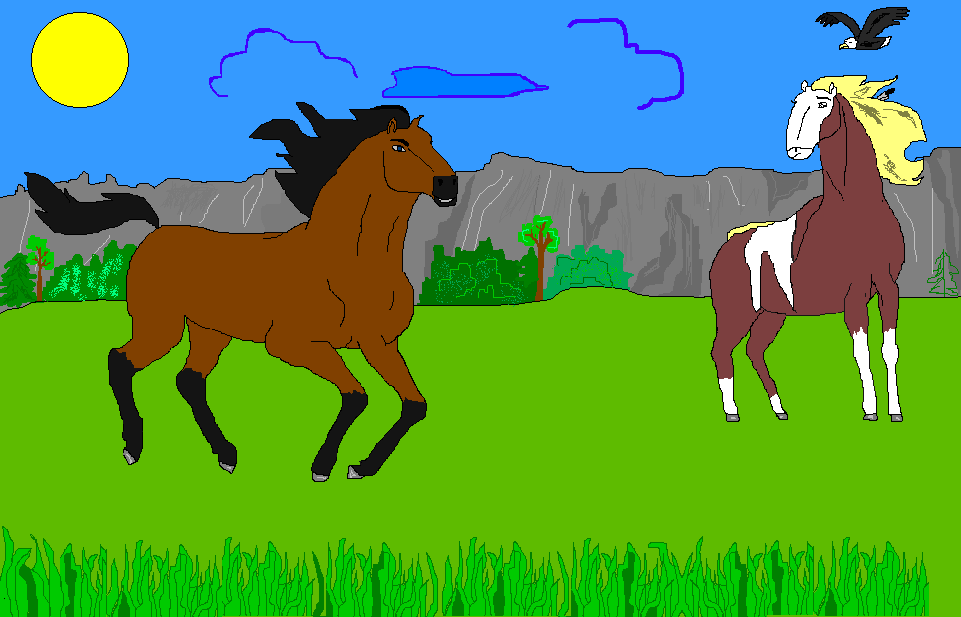 Иванова Лена -выпускница 2004г «Обложка для сказки»
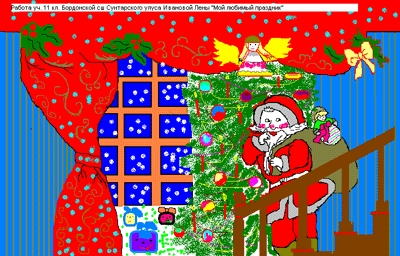 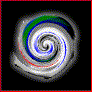 Победители VI республиканской НПК. 30.03.2005 10:19 Материалы из портала «Управление образованием мэрии г.Якутска»
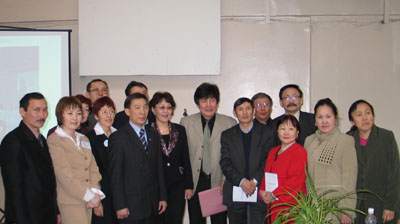 Организаторы



«Внеклассная работа с применением компьютерных программ» Федорова Е.П.
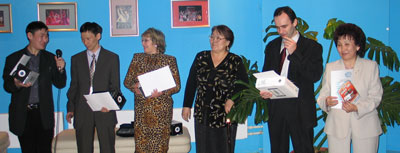 Заочная олимпиада среди учителей информатики
I место -Федоров Валерий Дмитриевич, Бордонская СОШ, Сунтарский улус

II место -Фролова Светлана Владимировна, гимназия, Амгинский улус

III место -Захаров Прокопий Прокопьевич, гимназия, Чурапчинский улус
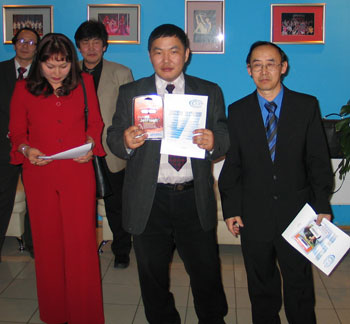 «Европейский стандарт информатизации»
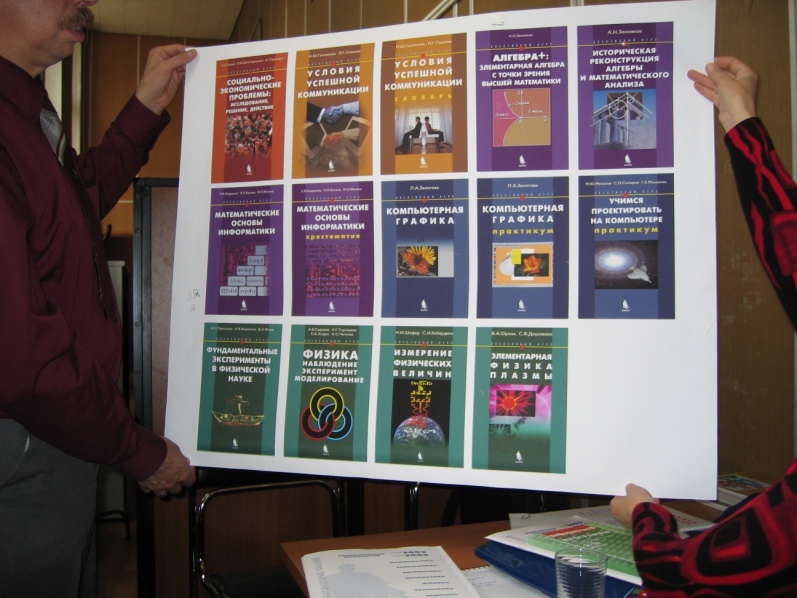 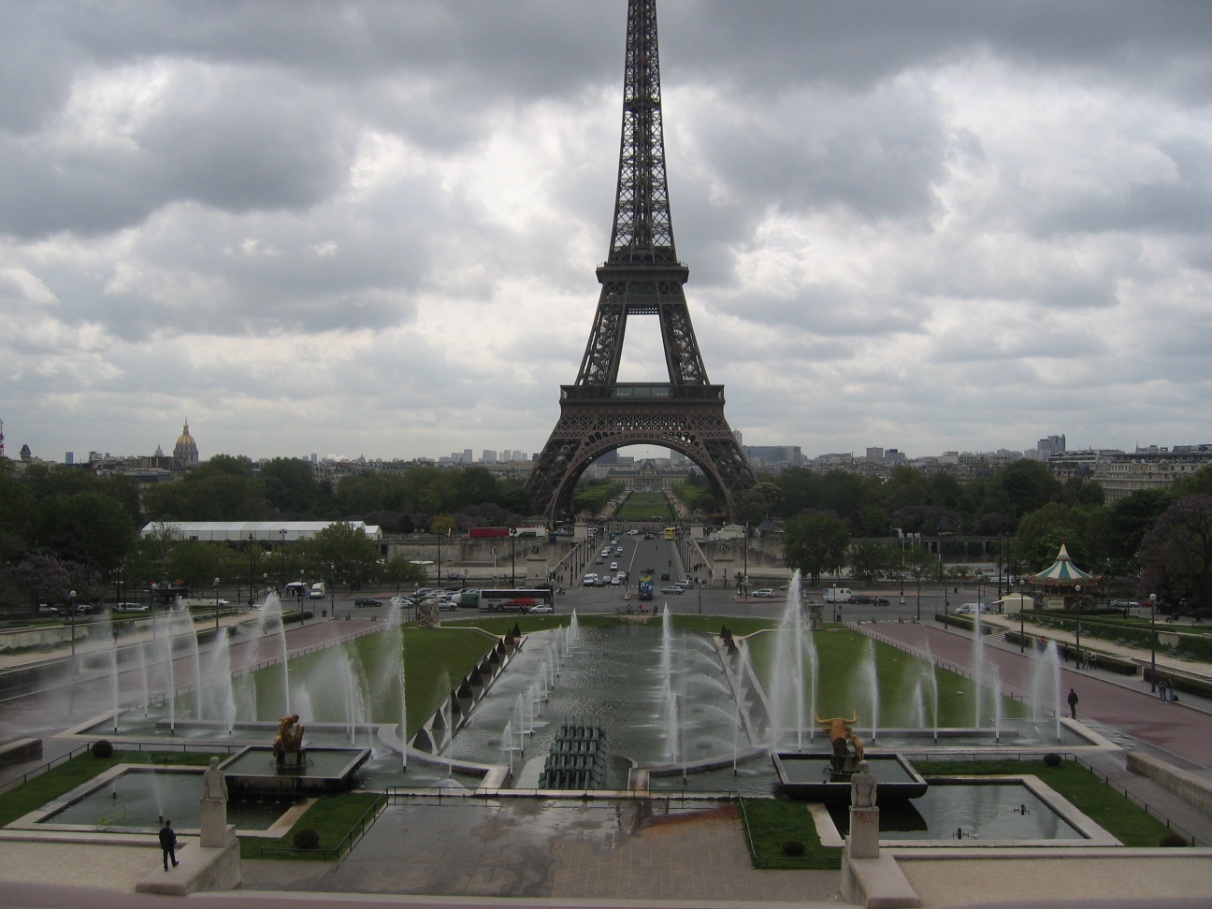 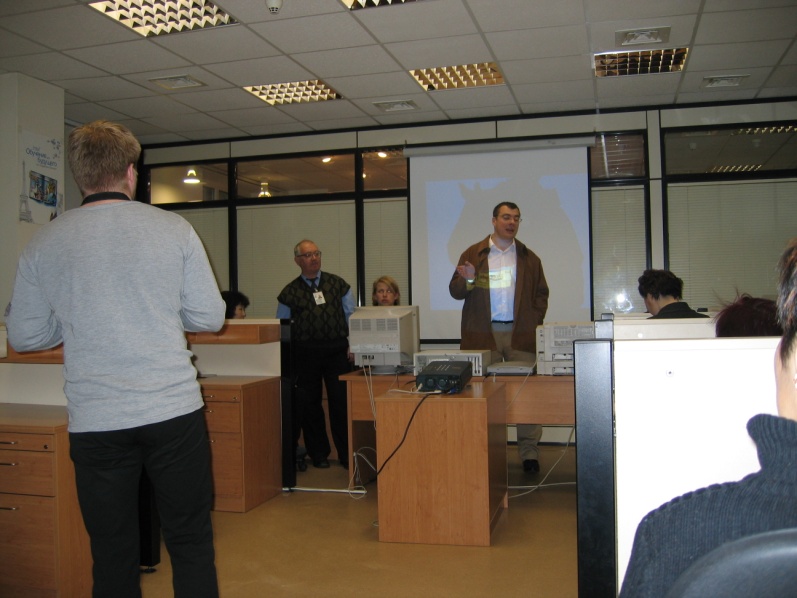 В последние годы выпускники традиционно связывают свою жизнь с информатикой.
Васильев Н.И.- генеральный директор информационно-аналитического центра Минздрава РС(Я), проработал по договору во всемирно известной американской фирме «Microsoft».
Федоров Д.В. – ведущий специалист отдела информационной технологии ЯТЦЭ РС(Я).
Чойнова ( Герасимова) Ю.В. – информатик в республиканской Верхне-Вилюйской гимназии.
Федорова Т.В. – программист фирмы «Display».
Федорова П.В. – методист-координатор ресурсного центра дистанционного обучения.
Игнатьев С.А. – учитель информатики Амгинской средней школы.
Савинова Т.Н. – учитель информатики. 
 Гуринов И.И. - издатель
Много выпускников избрали специальности, связанные с компьютерными технологиями
Учитель добивается стабильных высоких результатов по предмету, например, за 2004/05 учебный год процент качества обученности  учащихся 5-8 классов составляет 73,4%. 

Только за последние 5 лет на факультете информатики ЯПИ обучается 3, ЯГСХА – 1, Мирнинского филиала ЯГУ – 2, ИМИ прикладная информатика в экономике 1, ИМИ информатика 1, ЯГИТИ инженер программист 2, Иванова Наташа- Санкт-Петербург  ГХПА компьютерный дизайн 5 курс.
Федоров В. Д. - внештатный лектор ИПКРО РС (Я).
С 2005 года является внештатным лектором ИПКРО РС (Я). Принимает активное участие во всех семинарах, конференциях, связанных с вопросами внедрения информационных технологий в образование. 

Является составителем методических пособий, рекомендаций, проблемных, элективных курсов по следующим актуальным темам: «Программирование на языке Паскаль», «Создание Web-страниц», «Олимпиадные задачи по программированию», «Составление тестов», «Программирование в среде Delphi» и т. д.
Р Е К Л А М А
Адрес сайта:
http://bordon.ya1.ru
http://www.suntar/bordon